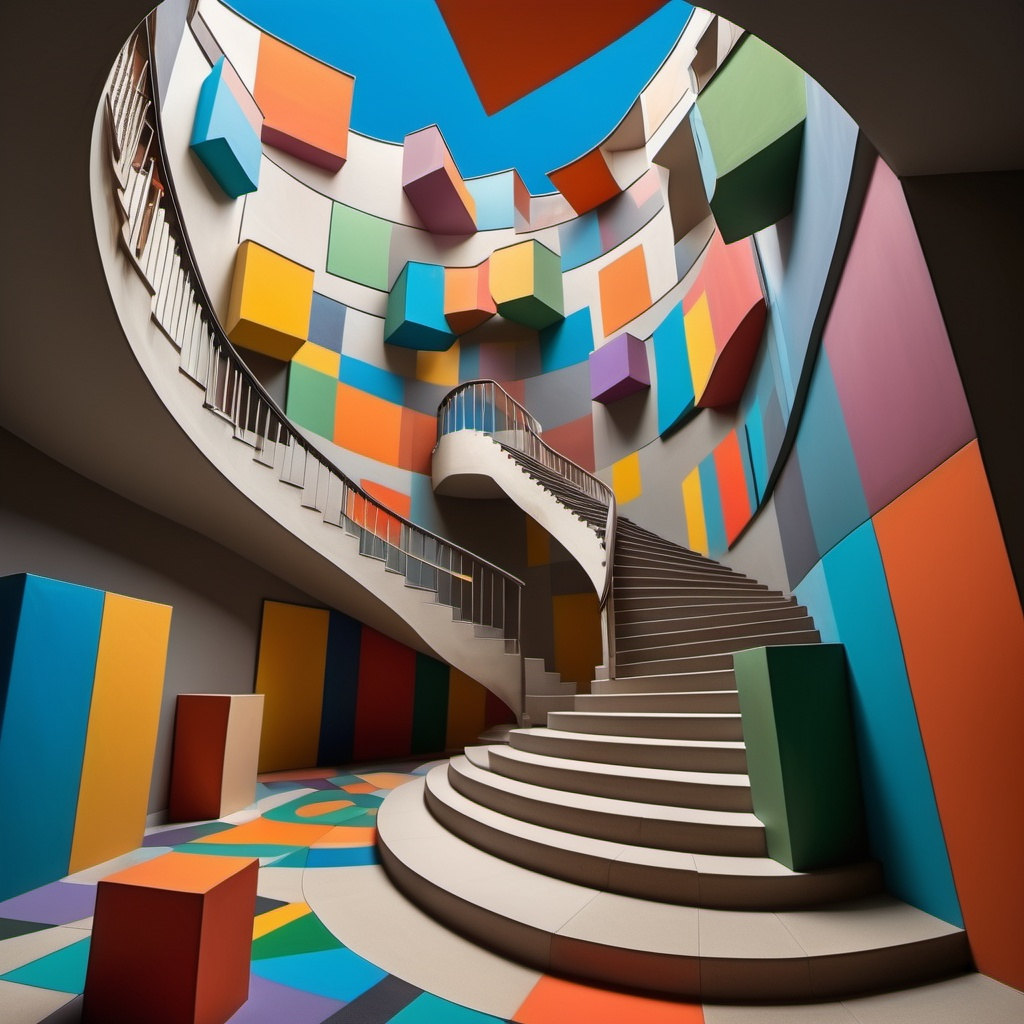 Lecture 7
January 22, 2025
CS21 Decidability and Tractability
NPDA, CFG equivalence
January 22, 2025
CS21 Lecture 7
2
NPDA, CFG equivalence
January 22, 2025
CS21 Lecture 7
3
NPDA, CFG equivalence
main idea: non-terminal Ap,q generates exactly the strings that take the NPDA from state p (w/ empty stack) to state q (w/ empty stack)

then Astart, accept generates all of the strings in the language recognized by the NPDA.
January 22, 2025
CS21 Lecture 7
4
NPDA, CFG equivalence
Two possibilities to get from state p to q:
generated by Ap,r
generated by Ar,q
stack height
p
q
r
abcabbacacbacbacabacabbabbabaacabbbababaacaccaccccc
input
string taking NPDA from p to q
January 22, 2025
CS21 Lecture 7
5
NPDA, CFG equivalence
January 22, 2025
CS21 Lecture 7
6
NPDA, CFG equivalence
Two possibilities to get from state p to q:
generated by Ar,s
stack height
r
s
p
pop d
q
push d
abcabbacacbacbacabacabbabbabaacabbbababaacaccaccccc
input
string taking NPDA from p to q
January 22, 2025
CS21 Lecture 7
7
NPDA, CFG equivalence
from state p, read a, push d, move to state r
from state s, read b, pop d, move to state q
January 22, 2025
CS21 Lecture 7
8
NPDA, CFG equivalence
January 22, 2025
CS21 Lecture 7
9
NPDA, CFG equivalence
two claims to verify correctness:

if Ap,q generates string x, then x can take NPDA P from state p (w/ empty stack) to q (w/ empty stack)
if x can take NPDA P from state p (w/ empty stack) to q (w/ empty stack), then Ap,q generates string x
January 22, 2025
CS21 Lecture 7
10
NPDA, CFG equivalence
1. if Ap,q generates string x, then x can take NPDA P from state p (w/ empty stack) to q (w/ empty stack)
induction on length of derivation of x. 
base case: 1 step derivation. must have only terminals on rhs. In G, must be production of form Ap,p → ε.
January 22, 2025
CS21 Lecture 7
11
NPDA, CFG equivalence
1. if Ap,q generates string x, then x can take NPDA P from state p (w/ empty stack) to q (w/ empty stack)
assume true for derivations of length at most k, prove for length k+1. 
verify case: Ap,q → Ap,rAr,q →k x = yz

verify case: Ap,q → aAr,sb →k x = ayb
January 22, 2025
CS21 Lecture 7
12
NPDA, CFG equivalence
2. if x can take NPDA P from state p (w/ empty stack) to q (w/ empty stack), then Ap,q generates string x
induction on # of steps in P’s computation
base case: 0 steps. starts and ends at same state p. only has time to read empty string ε. 
G contains Ap,p → ε.
January 22, 2025
CS21 Lecture 7
13
NPDA, CFG equivalence
2. if x can take NPDA P from state p (w/ empty stack) to q (w/ empty stack), then Ap,q generates string x
induction step. assume true for computations of length at most k, prove for length k+1. 
if stack becomes empty sometime in the middle of the computation (at state r)
y is read going from state p to r 		(Ap,r→* y)
z is read going from state r to q 		(Ar,q→* z)
conclude: Ap,q → Ap,rAr,q →* yz = x
January 22, 2025
CS21 Lecture 7
14
NPDA, CFG equivalence
2. if x can take NPDA P from state p (w/ empty stack) to q (w/ empty stack), then Ap,q generates string x
if stack becomes empty only at beginning and end of computation.
first step: state p to r, read a, push d
go from state r to s, read string y	(Ar,s→* y)
last step: state s to q, read b, pop d	
conclude: Ap,q → aAr,sb →* ayb = x
January 22, 2025
CS21 Lecture 7
15
NPDA, CFG equivalence
2. if x can take NPDA P from state p (w/ empty stack) to q (w/ empty stack), then Ap,q generates string x
if stack becomes empty only at beginning and end of computation.
first step: state p to r, read a, push d
go from state r to s, read string y	(Ar,s→* y)
last step: state s to q, read b, pop d	
conclude: Ap,q → aAr,sb →* ayb = x
January 22, 2025
CS21 Lecture 7
16
Pumping Lemma for CFLs
January 22, 2025
CS21 Lecture 7
17
CFL Pumping Lemma Example
January 22, 2025
CS21 Lecture 7
18
CFL Pumping Lemma Example
possibilities:
w = aaaa…aaabbb…bbcccc…c

(if v, y each contain only one type of symbol, then pumping on them produces a string not in the language)
u
v
y
z
x
January 22, 2025
CS21 Lecture 7
19
CFL Pumping Lemma Example
possibilities:
w = aaaa…abbbb…bccccc…c

(if v or y contain more than one type of symbol, then pumping on them might produce a string with equal numbers of a’s, b’s, and c’s – if vy contains equal numbers of a’s, b’s, and c’s. But they will be out of order.)
u
v
y
z
x
January 22, 2025
CS21 Lecture 7
20
CFL Pumping Lemma Example
January 22, 2025
CS21 Lecture 7
21
CFL Pumping Lemma Example
January 22, 2025
CS21 Lecture 7
22
Pumping Lemma for CFLs
January 22, 2025
CS21 Lecture 7
23
CFL Pumping Lemma
long path
S
. . .
A
B
C
. . .
. . .
A
D
S
C
S
A
A
B
a
A
C
b
A
D
D
C
B
A
a
b
b
S
S
b
b
B
A
b
b
b
some non-terminal must repeat on long path
a
a
b
a
January 22, 2025
CS21 Lecture 7
24
CFL Pumping Lemma
S
Schematic proof:
S
A
S
A
A
A
A
u
v
y
z
u
v
x
y
z
A
u
v
y
z
A
v
x
y
January 22, 2025
CS21 Lecture 7
25
CFL Pumping Lemma
S
Schematic proof:
S
A
S
A
A
A
u
z
u
v
x
y
z
x
u
z
January 22, 2025
CS21 Lecture 7
26
CFL Pumping Lemma
how large should pumping length p be?
need to ensure other conditions:
 |vy| > 0               |vxy| ≤ p

b = max # symbols on rhs of any production (assume b ≥ 2)
if parse tree has height ≤ h, then string generated has length ≤ bh (so length > bh implies height > h)
January 22, 2025
CS21 Lecture 7
27
CFL Pumping Lemma
let m be the # of nonterminals in the grammar
to ensure path of length at least m+2, require
|w| ≥ p = bm+2
since |w| > bm+1, any parse tree for w has height > m+1
let T be the smallest parse tree for w
longest root-leaf path must consist of ≥ m+1 non-terminals and 1 terminal.
January 22, 2025
CS21 Lecture 7
28
CFL Pumping Lemma
S
A
A
u
v
x
y
z
is |vy| > 0 ?
smallest parse tree T ensures
is |vxy| ≤ p?
red path has length ≤ m+2, so ≤ bm+2 = p leaves
January 22, 2025
CS21 Lecture 7
29